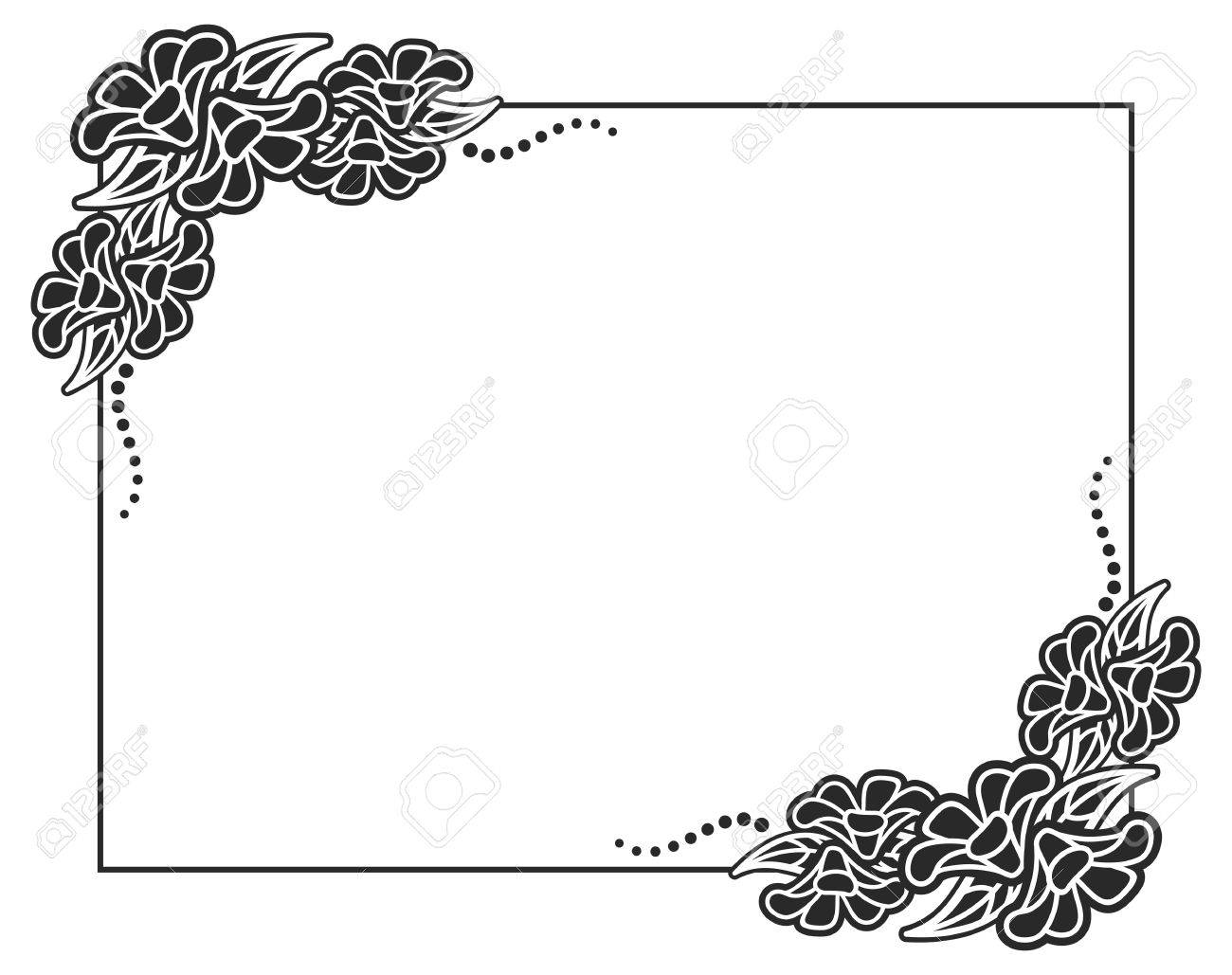 সবাইকে
নব-বর্ষের
শুভেচ্ছা
উপস্থাপনায়
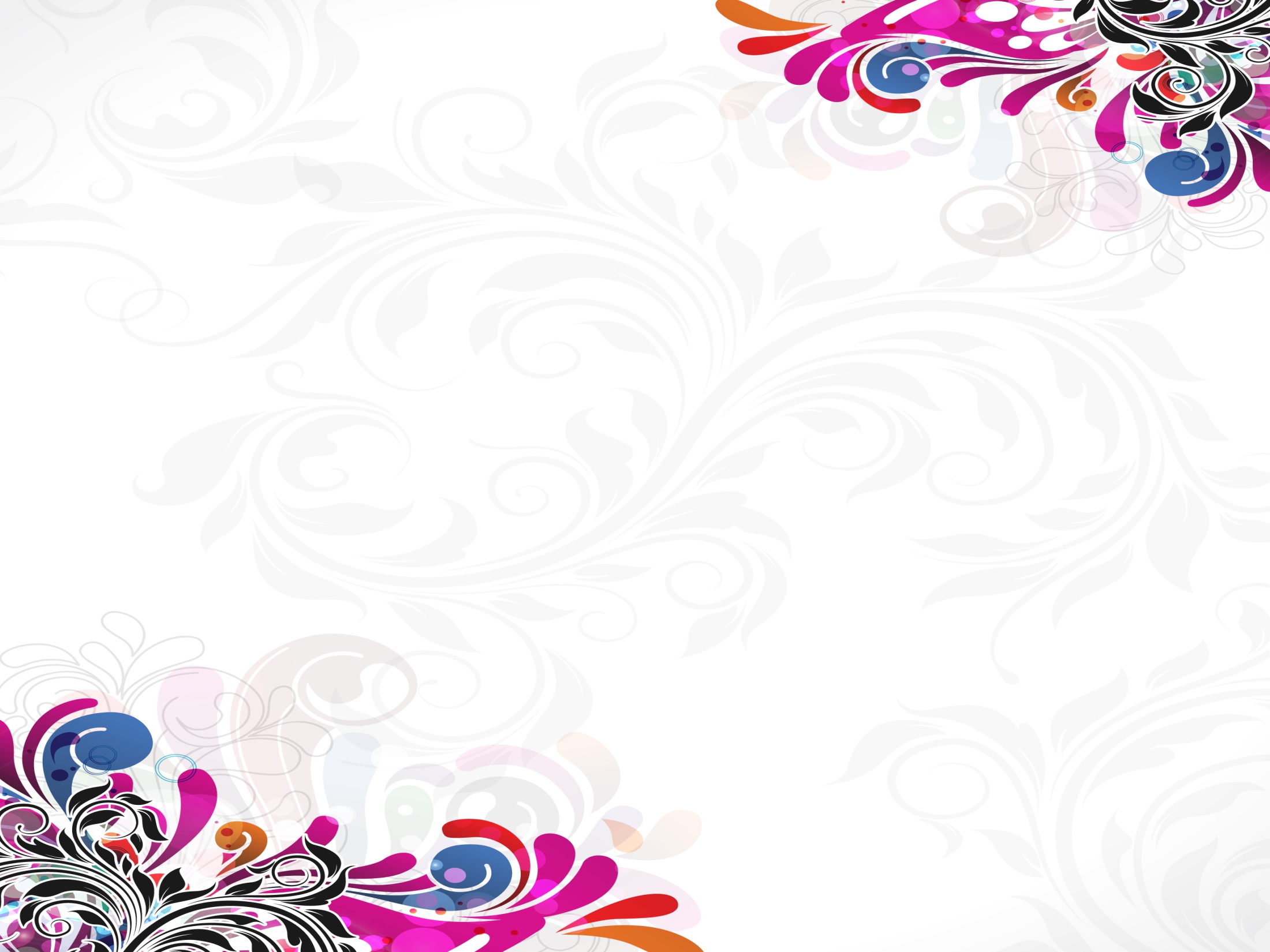 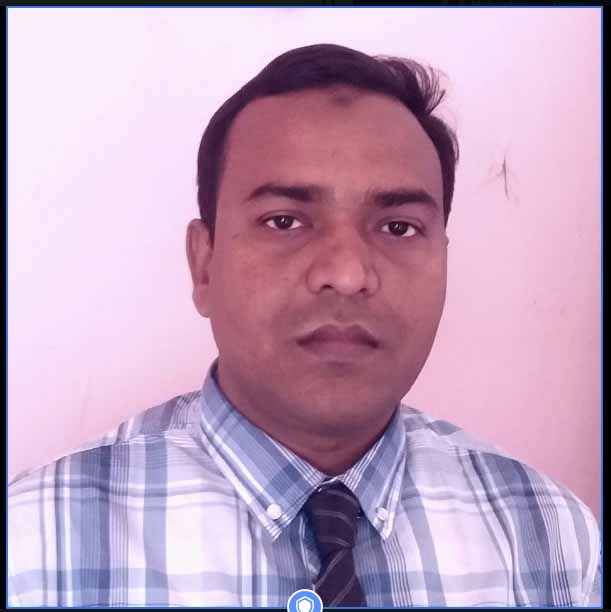 পাঠ পরিচিতি
শ্রেণি : নবম
বিষয় : রসায়ন
অধ্যায় : সপ্তম
রাসায়নিক বিক্রিয়া
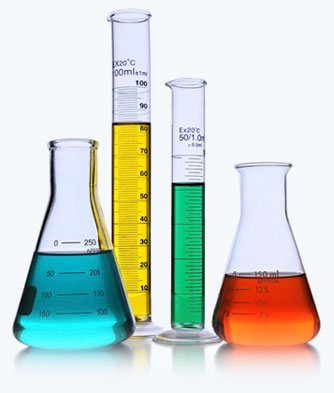 মোঃ মহসীন আলম
এম. এস-সি (গণিত), বি এড.
সহকারি শিক্ষক ( গণিত ) মোবাইল ০১৭১৭৮৮১০৮৪
ছবিটি লক্ষ কর
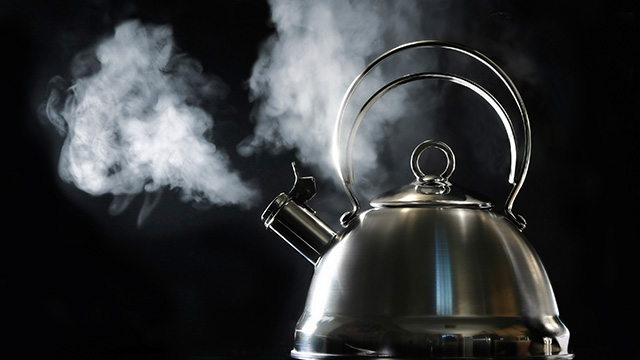 পানি বাষ্পে পরিনত হচ্ছে
এবার এই ছবিটি দেখো
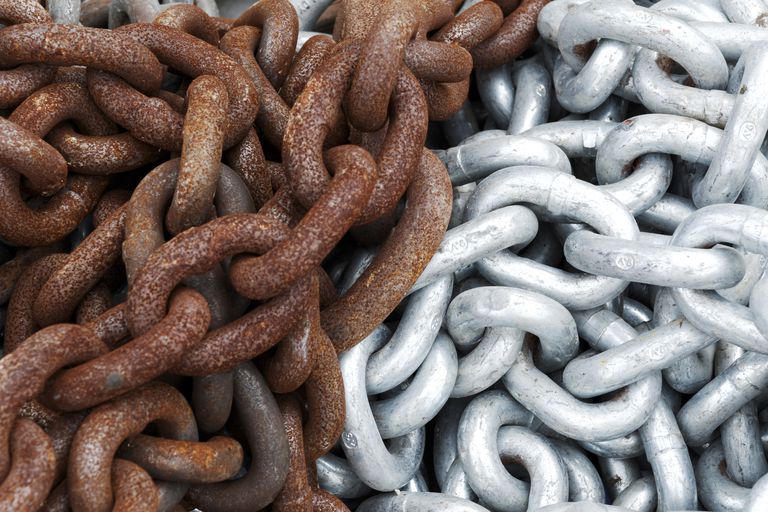 কিছুদিন খোলা জায়গায় পড়ে থাকায়
কিছু পরিবর্তন হয়ে এই অবস্থা হয়েছে
এটি একটি পরিষ্কার লোহার শিকল
আজকের পাঠ
Zn
রাসায়নিক বিক্রিয়া
H2SO4
এই পাঠ শেষে শিক্ষার্থীরা…
ভৌত পরিবর্তন ও রাসায়নিক বিক্রিয়ার পার্থক্য করতে পারবে। 
পদার্থের পরিবর্তন বিশ্লেষণ করে রাসায়নিক বিক্রিয়া শনাক্ত করতে পারবে।
রাসায়নিক বিক্রিয়ার শ্রেণিবিভাগ করতে পারবে।
+
=    ZnSO4 	 +    	 H2
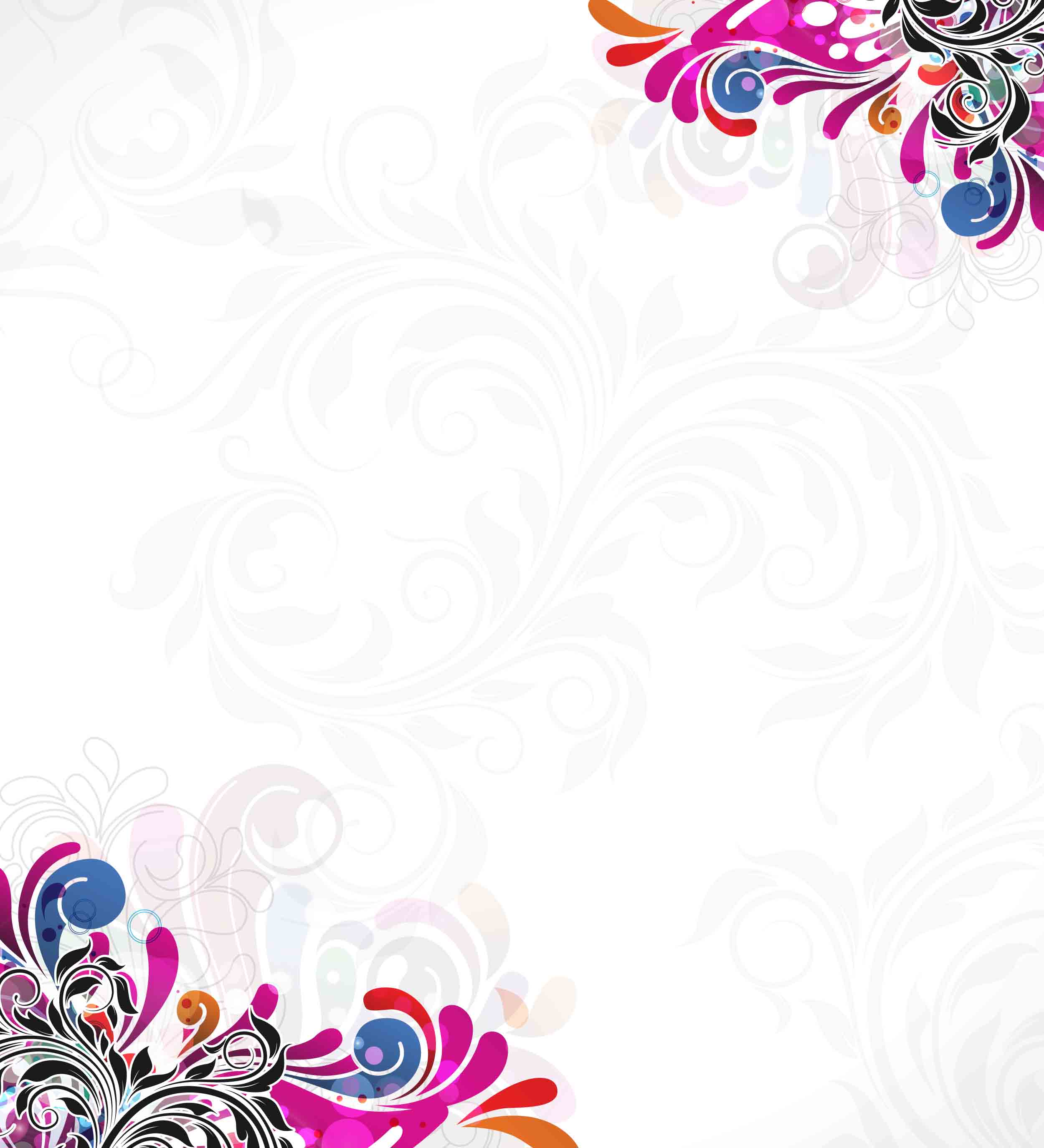 পদার্থের অবস্থার পরিবর্তন হয় দুই ধরনের।
১ /  ভৌত পরিবর্তন  । 
২ /  রাসায়নিক পরিবর্তন ।
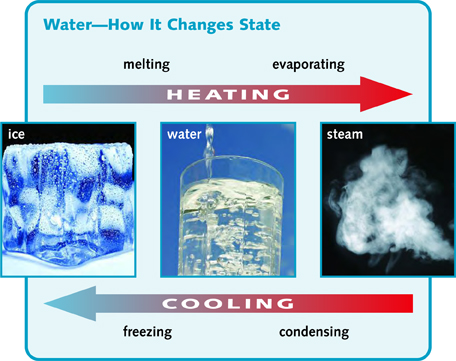 জলীয় বাস্প
বরফ
পানি
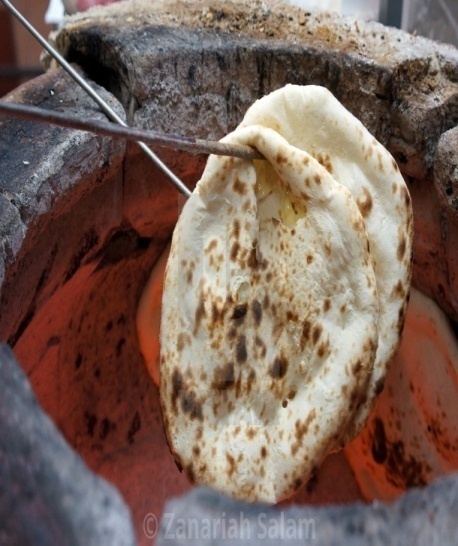 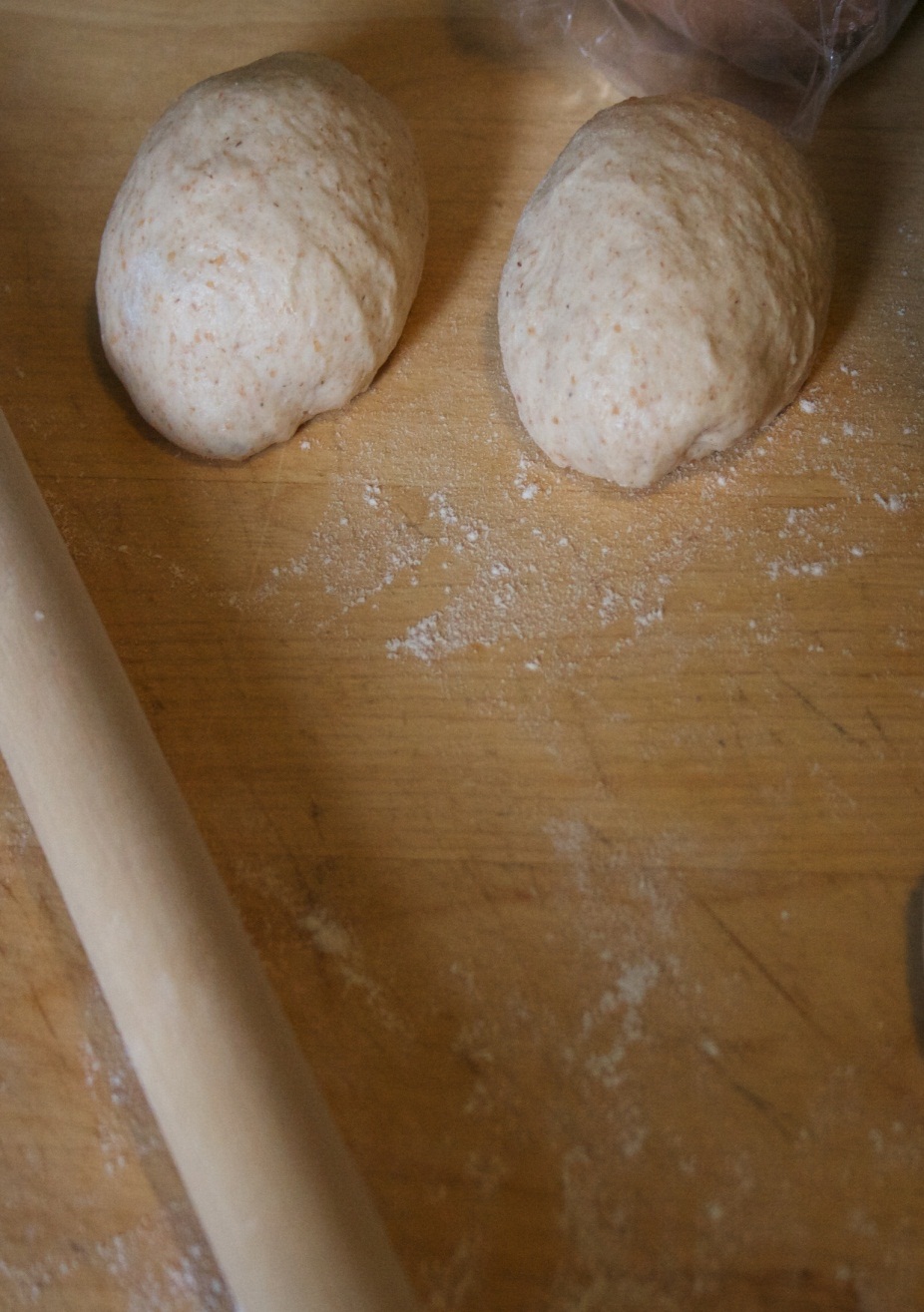 ভৌত পরিবর্তন
রুটি
আটা
পদার্থের অভ্যান্তরে  রাসায়নিক গঠনের কোনো পরিবর্তন ঘটে না শুধু বাহ্যিক অবস্থার পরিবর্তন ঘটে।
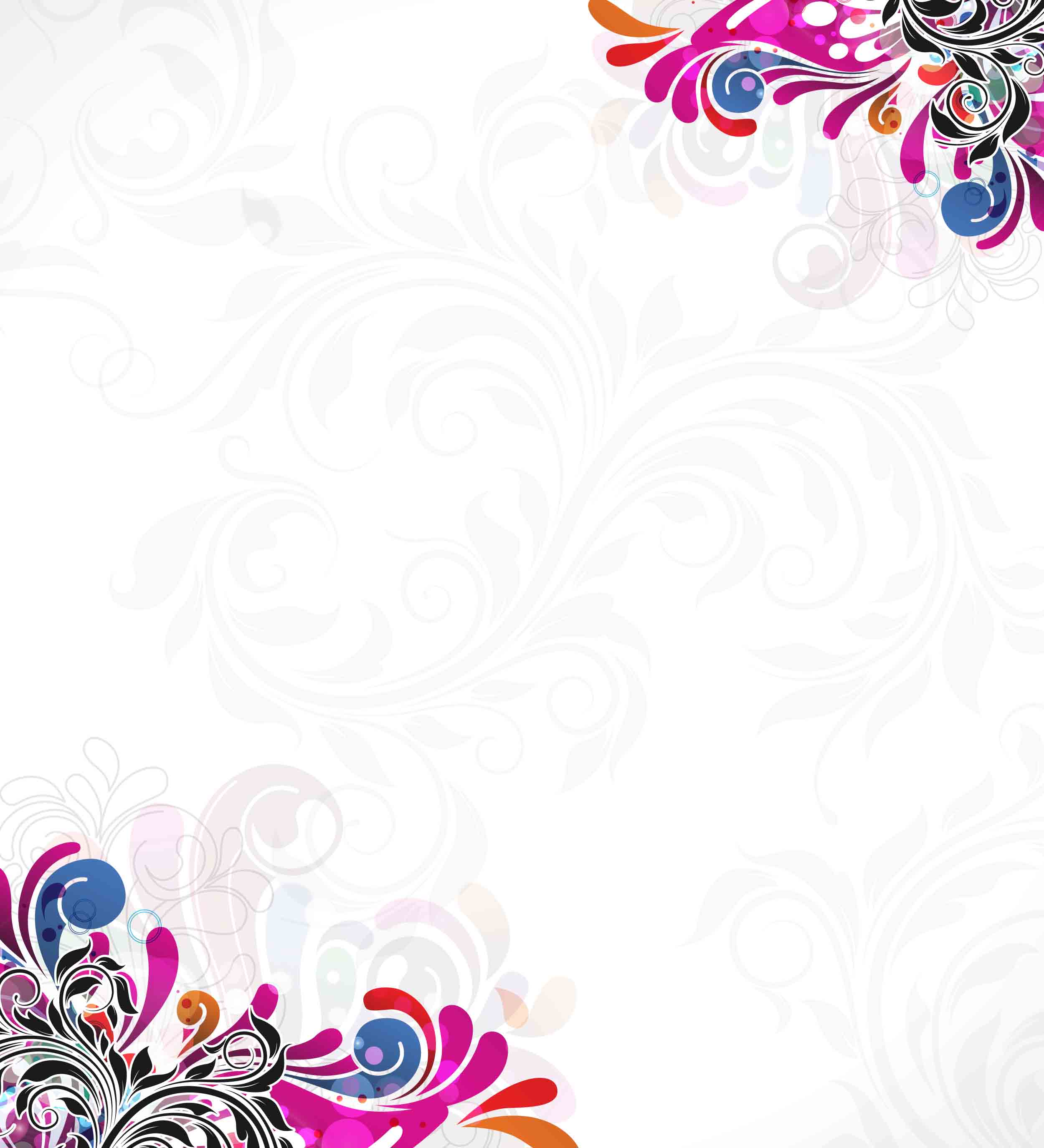 একক কাজ
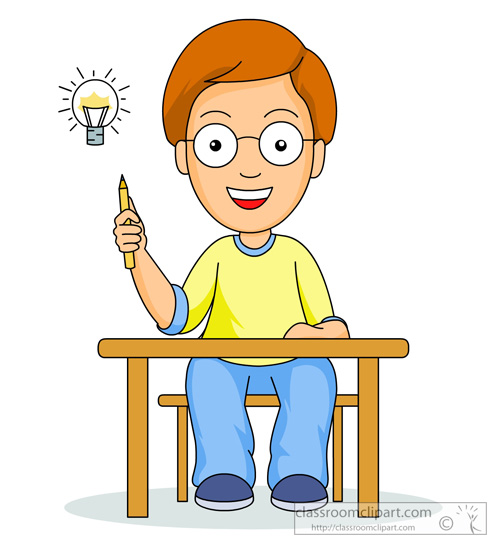 বাস্তবে তোমার দেখা একটি 
ভৌত পরিবর্তন 
সম্পর্কে সংক্ষেপে লিখ।
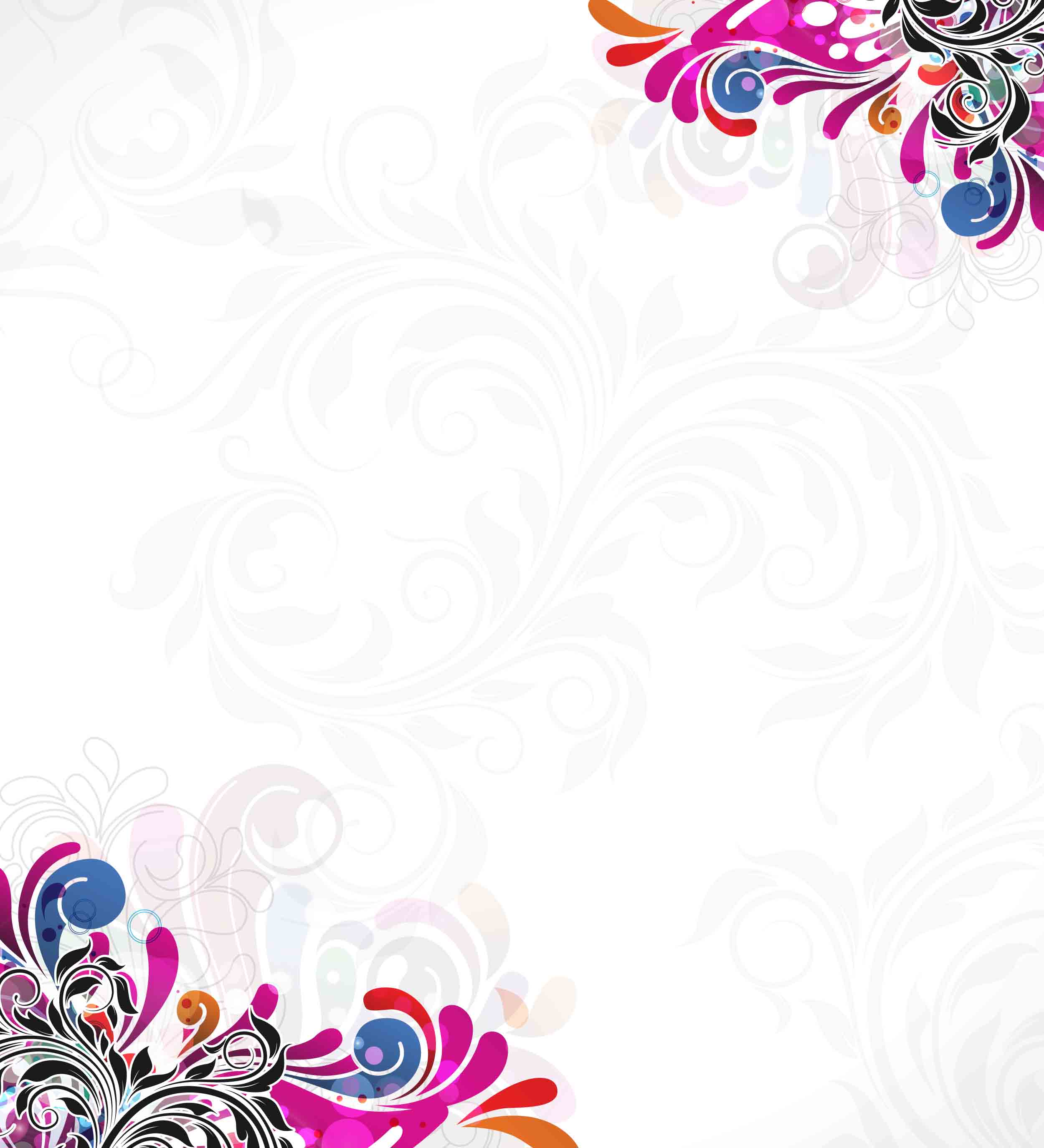 রাসায়নিক পরিবর্তন
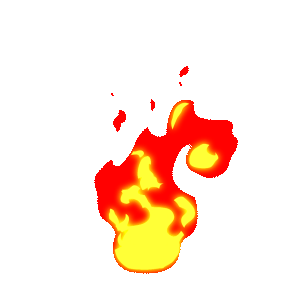 CH4 + O2 		CO2 +2H2O +  তাপ
গ্যাস
CH4
বায়ুতে অবস্থিত O2
নিয়ে আগুন জ্বলছে
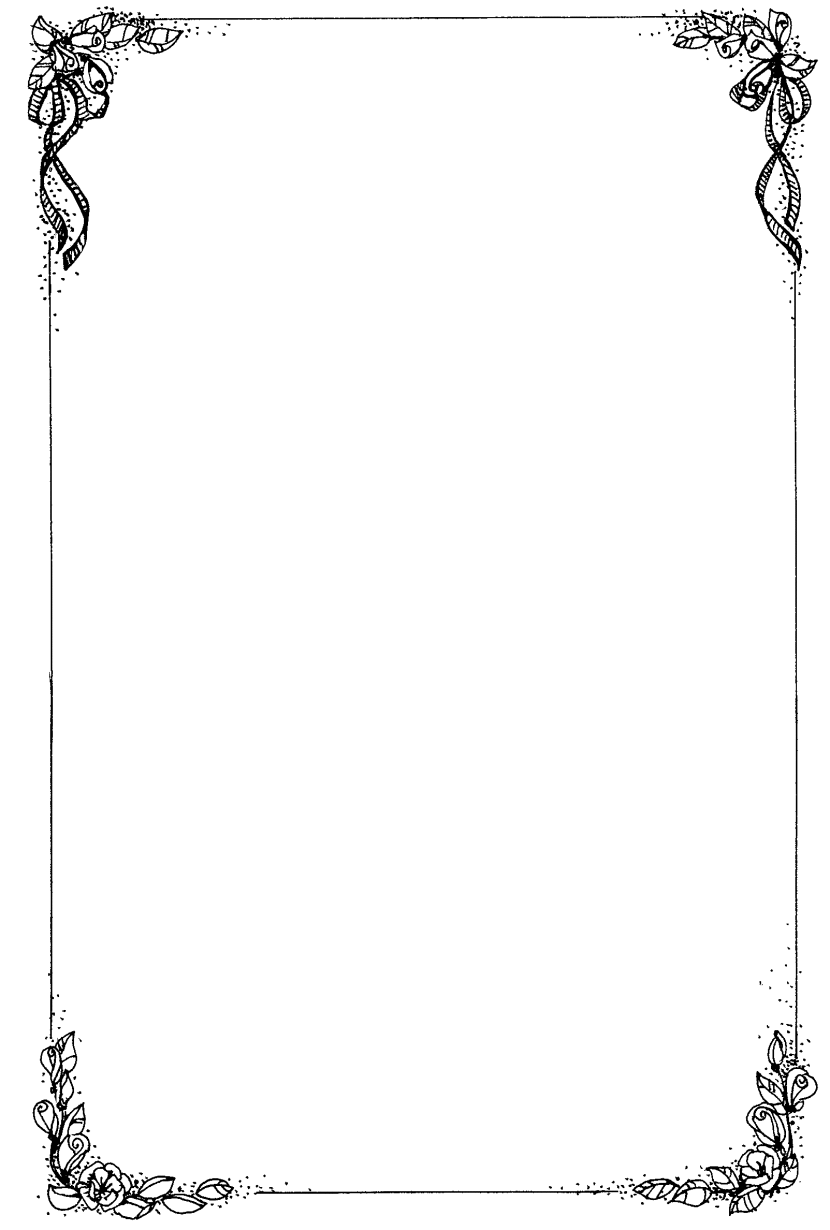 রাসায়নিক পরিবর্তন
সম্পূর্ন ভিন্ন ধর্ম বিশিষ্ট্য নতুন  পদার্থের সৃষ্টি হয়।
যে পরিবর্তনের ফলে এক বা একাধিক বস্তু প্রত্যেকে তার নিজস্ব সত্তা হারিয়ে সম্পূর্ন নতুন ধর্ম বিশিষ্ট এক বা একাধিক নতুন ধর্ম বিশিষ্ট্য  বস্তুতে পরিনত হয় তাকে রাসায়নিক পরিবর্তন বলে।
রাসায়নিক পরিবর্তন
পুরাতন বন্ধন ভাঙন এবং নতুন বন্ধন গঠন।
CH4
2O2
O
O
O
O
C
H
H
H
H
CH4 + O2
CO2 + 2H2O + তাপ শক্তি
রাসায়নিক বিক্রিয়ার শ্রেণি বিভাগ
বিক্রিয়ার দিকের ভিত্তিতে রাসায়নিক বিক্রিয়াকে  দুই ভাগে ভাগ করা যায়-

ক। একমূখী বিক্রিয়া, 
     যেমন -             CaO3		 CaO + CO2


খ। উভমূখী বিক্রিয়া,
     যেমন- C2H5OH   +   CH3COOH        	CH3COOC2H5  +   H2O
রাসায়নিক বিক্রিয়ার শ্রেণি বিভাগ
তাপের শোষণ এবং তাপ উৎপন্ন হওয়ার উপর ভিত্তি করে রাসায়নিক বিক্রিয়াকে  
দুই ভাগে ভাগ করা যায়-

ক। তাপোৎপাদী বিক্রিয়া, 
     যেমন -        N2     +   3H2		 2NH3   +     92 kj


খ। তাপহারী বা তাপশোষী বিক্রিয়া,
     যেমন- 	N2  +  O2  +  180kj			2NO
Fe
নাইট্রোজেন
হাইড্রোজেন
এ্যামোনিয়া
তাপ
রাসায়নিক বিক্রিয়ার শ্রেণি বিভাগ
ইলেকট্রন স্থানান্তরের  উপর ভিত্তি করে রাসায়নিক বিক্রিয়াকে  দুই ভাগে ভাগ করা যায়-
	ক। রেডক্স বিক্রিয়া
   Reduction + Oxidation 	→ Redox
    	বিক্রিয়কসমূহের মধ্যে ইলেকট্রনের আদান প্রদান ঘটে     
যেমন -    N2     +   3H2     ⇆        2NH3      +   92 kj
		
রেডক্স বিক্রিয়ার কয়েকটি রূপ নিচে লক্ষ করো-

১। সংযোজন বিক্রিয়া , 2FeCl2  + Cl2       →  	FeCl3
২। বিয়োজন বিক্রিয়া,    PCl5	 →	PCl3  + Cl2
৩। প্রতিস্থাপন বিক্রিয়া, 	Zn + H2SO4  →   ZnSO4 + H2
৪। দহন বিক্রিয়া, 2Mg + O2	 →	2MgO + তাপ
রাসায়নিক বিক্রিয়ার শ্রেণি বিভাগ
খ। ননরেডক্স বিক্রিয়া
	
এসব রাসায়নিক বিক্রিয়ায় ইলেকট্রনের আদান প্রদান ঘটে না
     	 
ননরেডক্স বিক্রিয়ার  রূপ  দুটি নিচে লক্ষ করো-

১। প্রশমন বিক্রিয়া , HCl  + NaOH	 →     NaCl+ H2O

২। অধক্ষেপ বিক্রিয়া, NaCl  + AgNO3  →  AgCl ↓+ NaNO3
রাসায়নিক বিক্রিয়ার শ্রেণি বিভাগ
বিশেষ ধরনের রাসায়নিক বিক্রিয়া

Redox এবং Non-Redox বিক্রিয়ার বাহিরে কিছু বিশেষ রাসায়নিক বিক্রিয়া নিম্নরূপ

	১। আর্দ্র বিশ্লেষন বা পানি বিশ্লেষন বিক্রিয়া 
 	SiCl4  + H2O    →    Si(OH)4 + 4HCL
	২। পানিযোজন বিক্রিয়া, 		
	CuSO4 + 5H2O    →    CuSO4.5H2O
	৩। সমানুকরণ বিক্রিয়া, 
	NH4CNO	         →         H2N-CO-NH2
	৪। পলিমারকরন বিক্রিয়া, 		
	n(CH2=CH2)		→	(-CH2-CH2-)n
তাপ
O2
2000C , 1200 atm
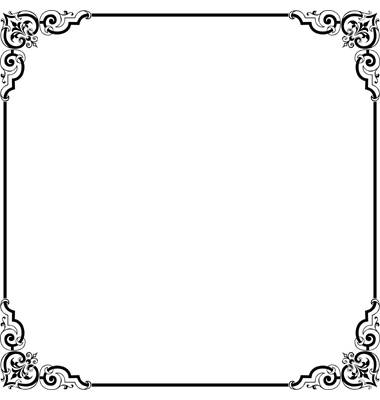 জোড়ায় কাজ
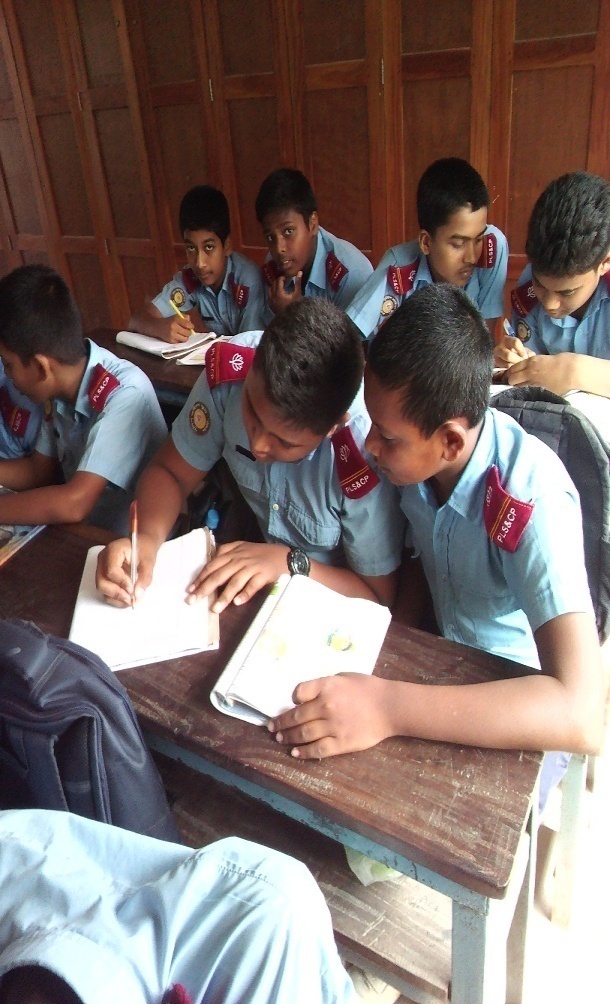 তোমার  আশেপাশে ঘটে যাওয়া কিছু রাসায়নিক  ঘটনা তোমার খাতায় লিপিবদ্ধ কর।
মূল্যায়ন
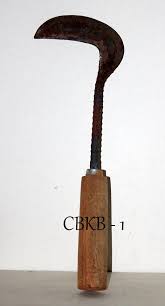 নিচের ছবিগুলো লক্ষ কর
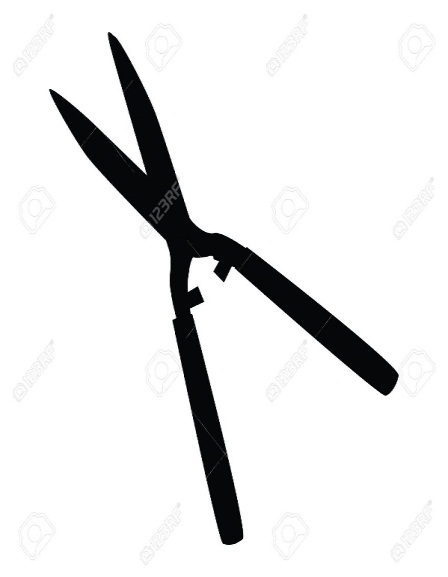 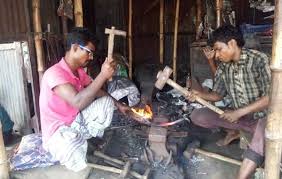 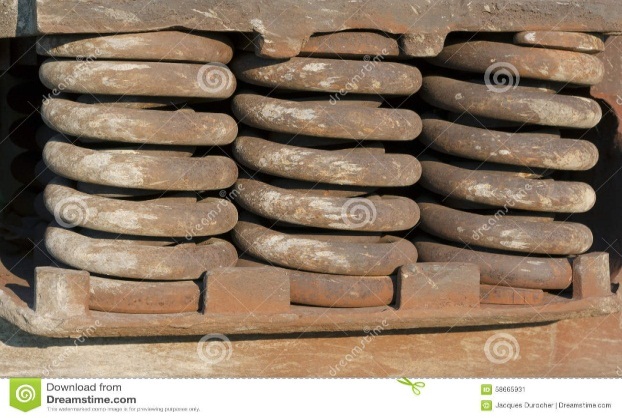 কৃষি যন্ত্রপাতি
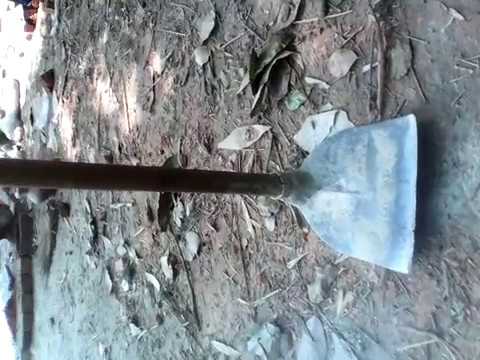 কামারমালা
লোহার স্প্রিং
বলতে পারো এখানে লোহার কী ধরনের পরিবর্তন ঘটেছে?
ভৌত পরিবর্তন
উত্তরের  জন্য ক্লিক কর
বাড়ির কাজ
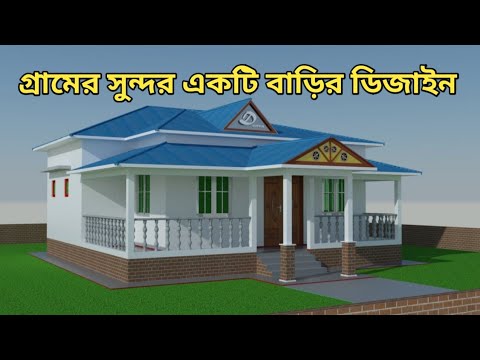 রাসায়নিক বিক্রিয়ার শ্রেণিবিভাগ উদাহরণসহ লিখে নিয়ে আসবে।
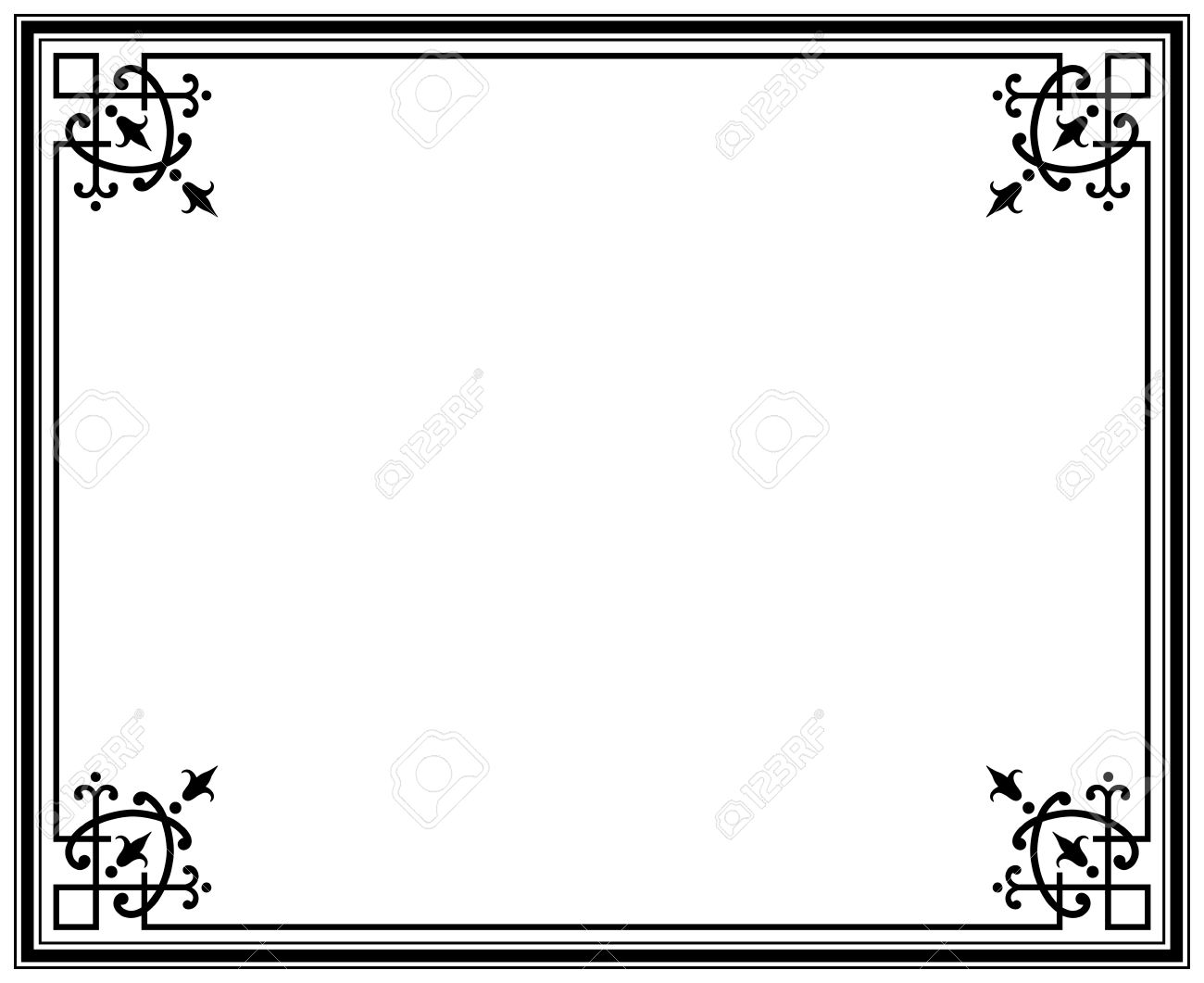 ধন্যবাদ
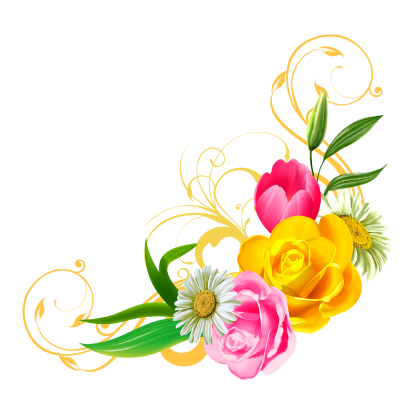